Senior Infants in Lock Down
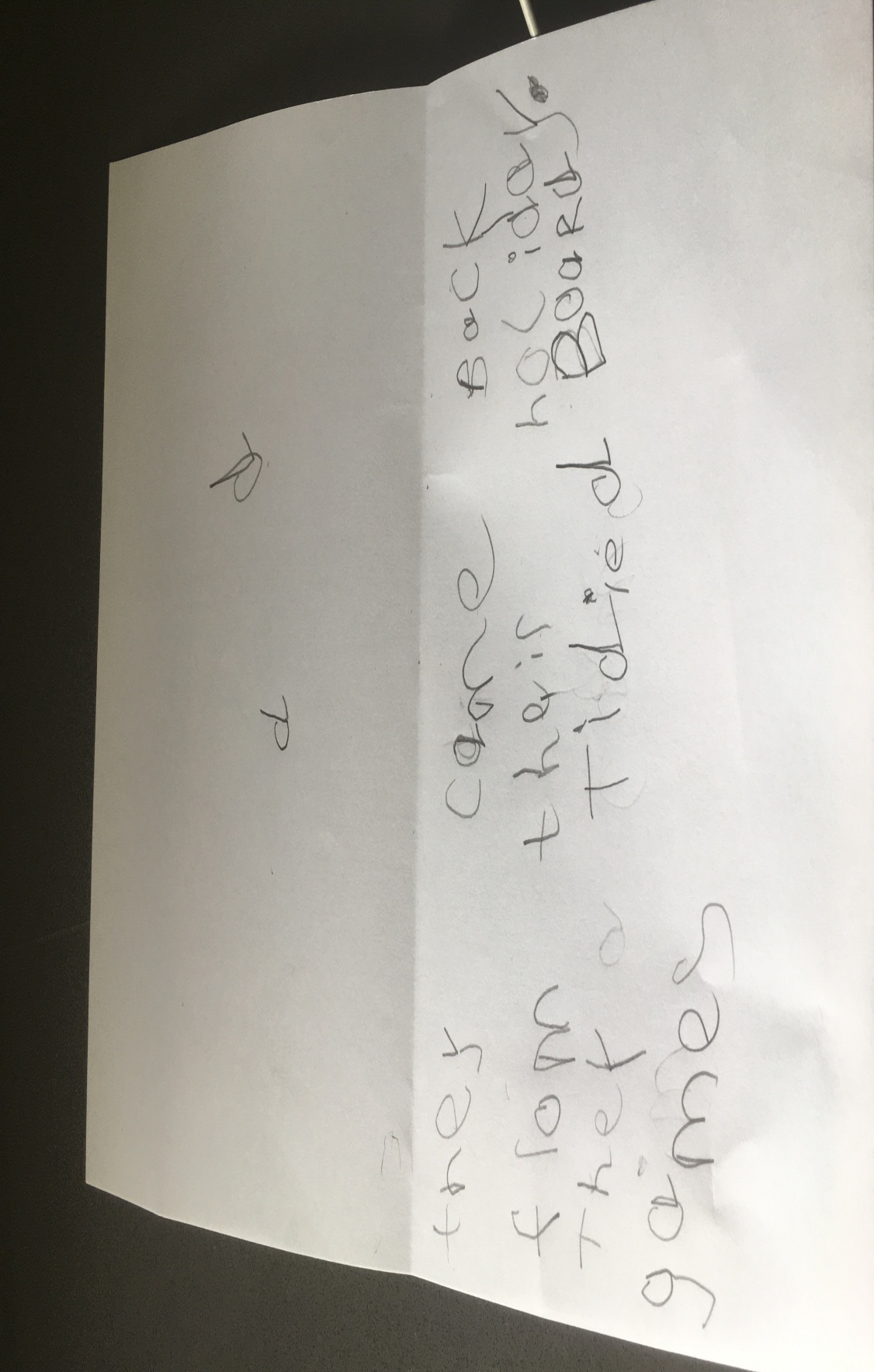 If you would like to see your work/or yourself next week..send me pictures and I will upload them here. Have a great week. 

My email: gnsseniorinfants@gmail.com